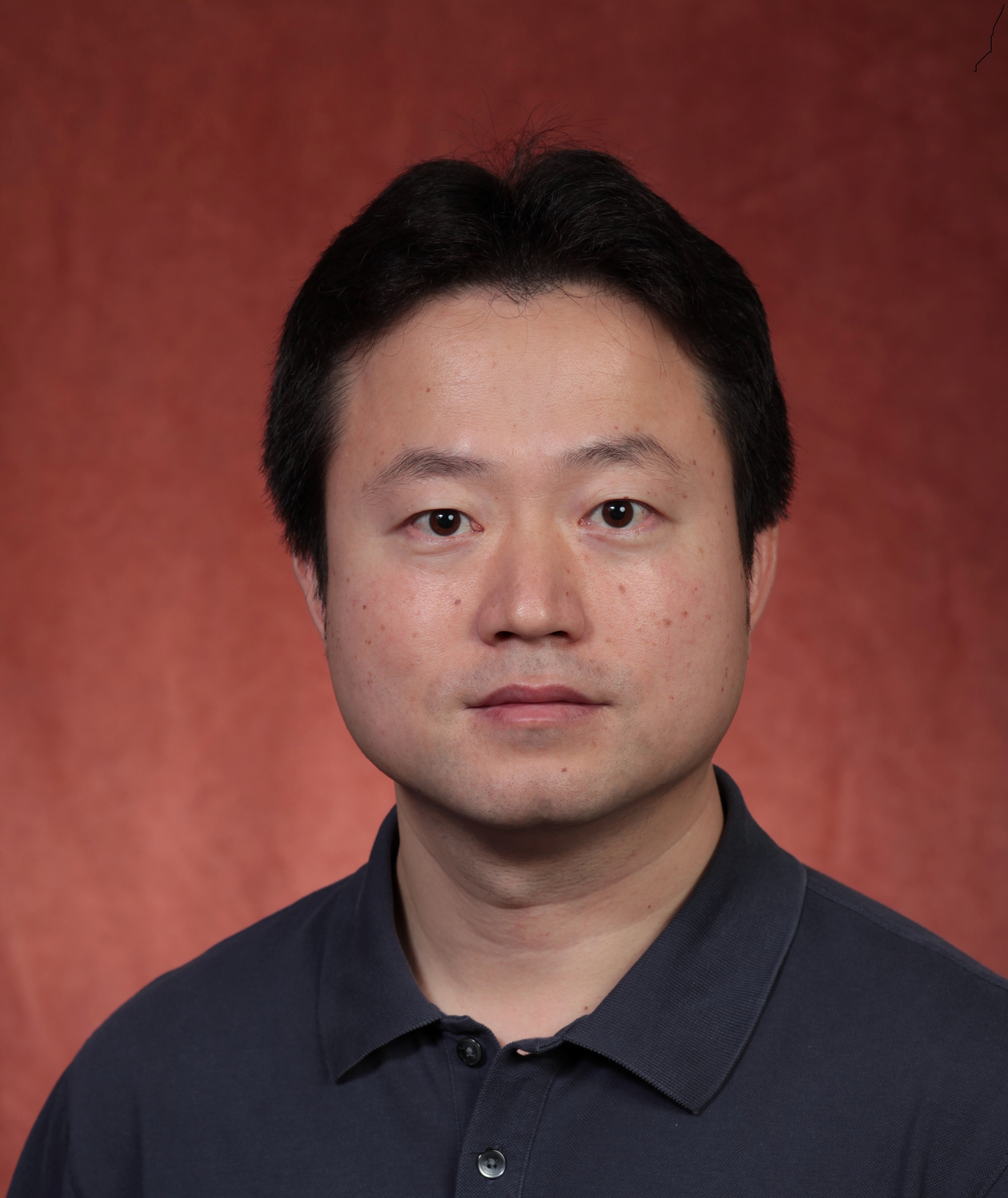 Likai Song
National High Magnetic Field Laboratory
song@magnet.fsu.edu
Protein-membrane interaction during HIV infection. Funded by NIH
Structural analysis of HIV gp41 and vaccine design. Funded by NIH and Gate’s foundation.
Membrane disruption by antimicrobial peptides.
Development of Electron Paramagnetic Resonance (EPR).
Proteins, membranes, virus, bacteria, and EPR spectroscopy
I can collaborate on projects related to:
1). Analyses of biological macromolecules using EPR. 
2). Characterization of proteins, membranes, and their interactions.
3). Studying HIV surface proteins and membrane active peptides.